Making the Move to Microservice Architecture
Alex Yovev
What?
...the microservice architectural style is an approach to developing a single application as a suite of small services, each running in its own process and communicating with lightweight mechanisms, often an HTTP resource API. These services are built around business capabilities and independently deployable by fully automated deployment machinery. There is a bare minimum of centralized management of these services, which may be written in different programming languages and use different data storage technologies.
— Martin Fowler
Monolith vs Microservices
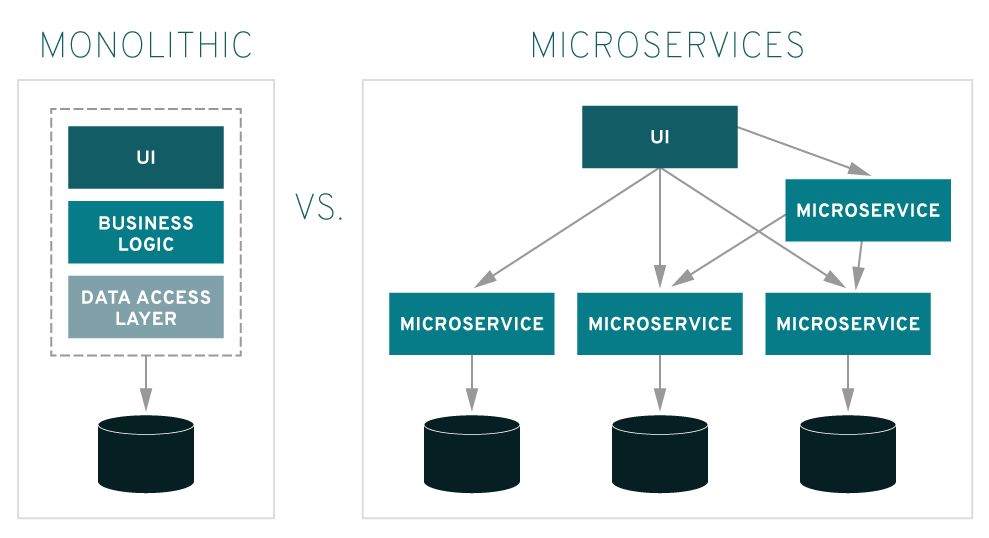 Why?
Characteristics of Microservices
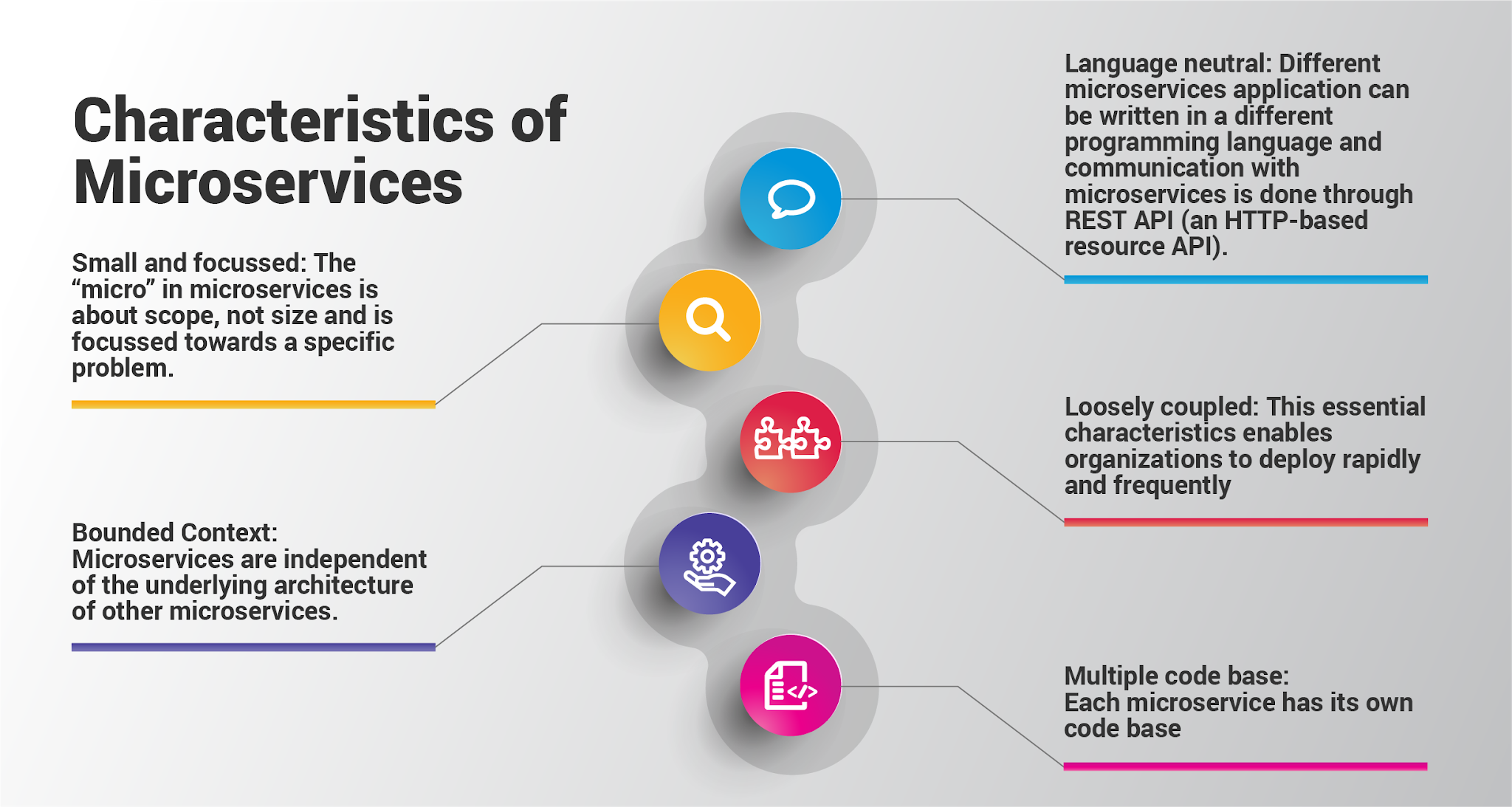 How?
Monolith Development Lifecycle
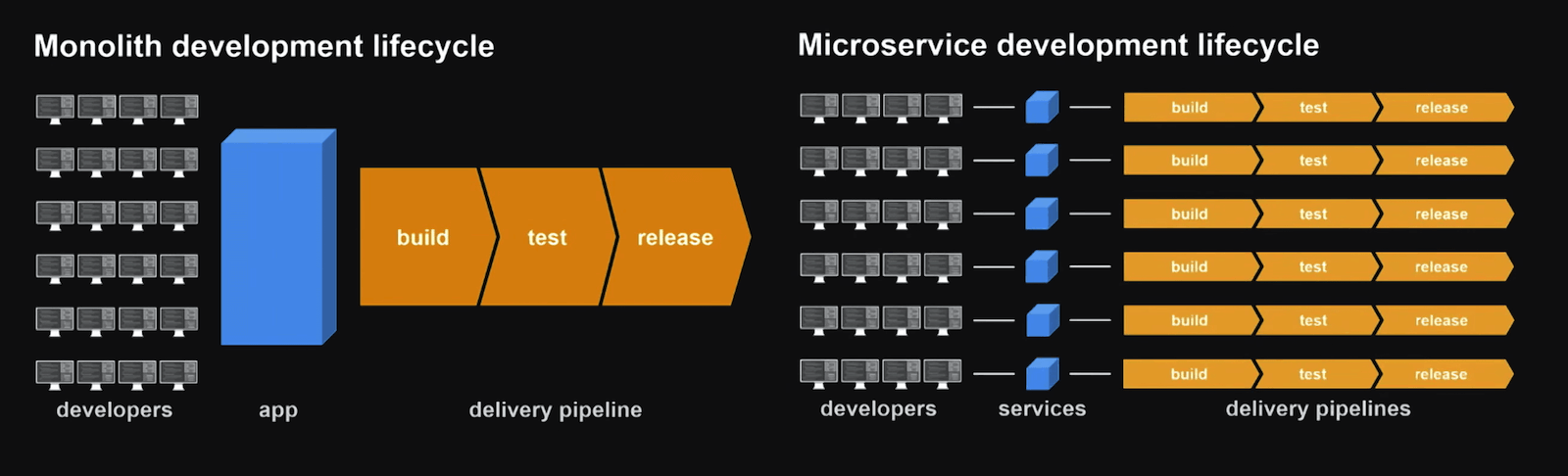 Microservices Development Lifecycle
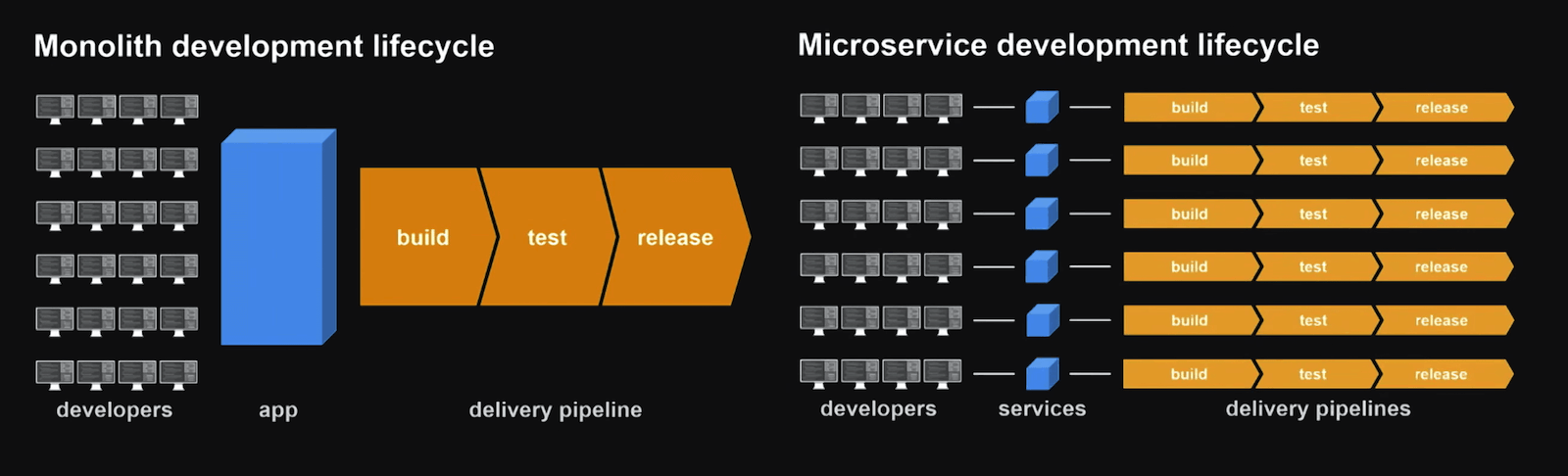 Result
Microservices @ Netflix
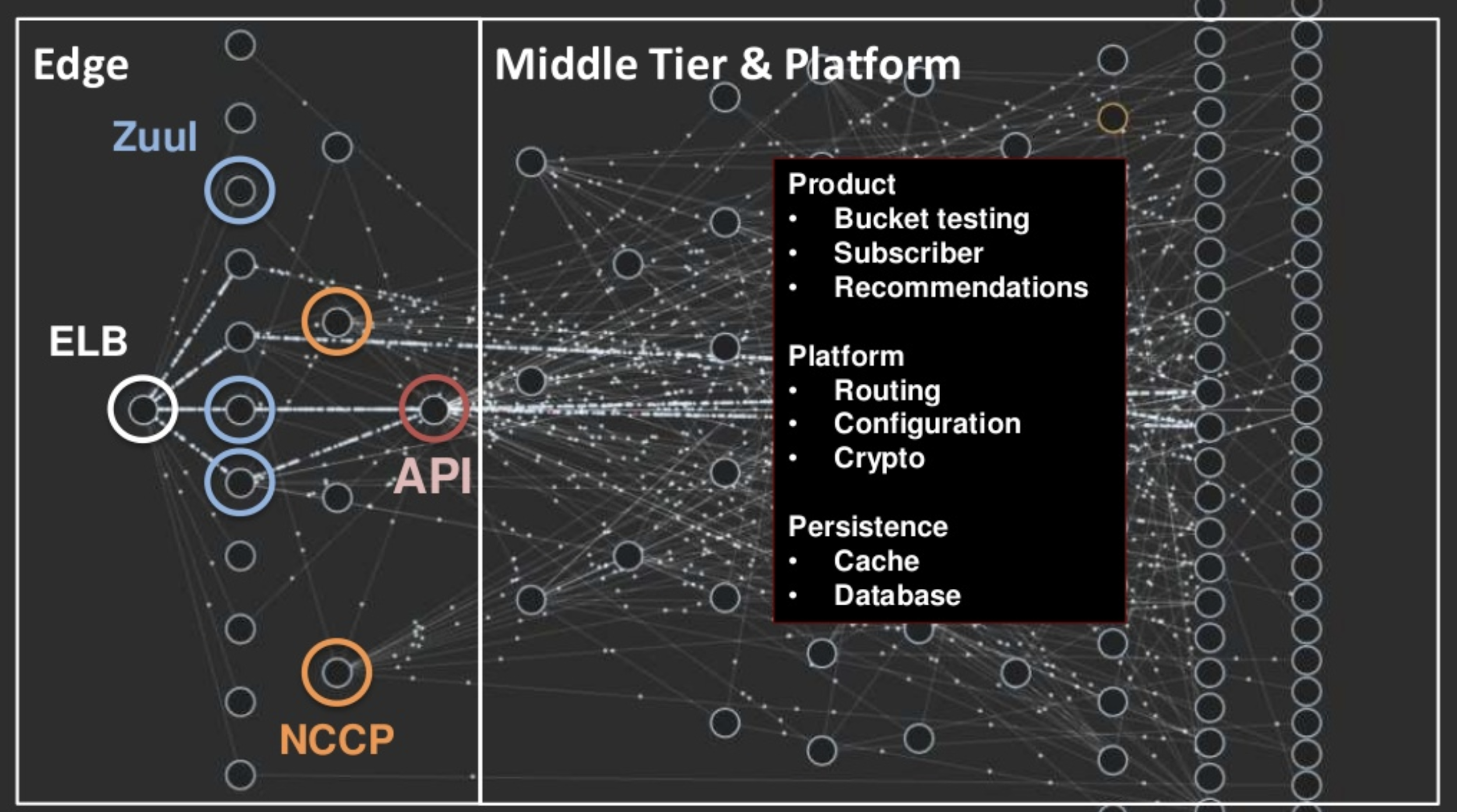 Thank You